Dynamic Sample Selection for Approximate Query ProcessingBrain Babcock (Stanford Univ)Surajit Chaudhuri (Microsoft Research)Gautam Das (Microsoft Research)
Presented By
Anirban Maiti
Chandrashekar Vijayarenu
Related Work
Research on OLAP query processing > Approximate query processing (AQP)


							
							Star Schema for a Warehouse 

Implementing these schema involves building indexes on commonly-queried attributes (derived from known query workload).
Pros: 	Speeds up specific queries (when the workload is known in advance)
Cons: 	Expensive to build indexes to cover all possible queries.
		Fails to perform for ad-hoc analysis queries.

We need AQP technology along with physical database design technology.
[Speaker Notes: Why Approximate Query Processing?]
Related Studies – Online Aggregation
Hellerstein J., Haas P., Wang H. Online Aggregation, CM SIGMOD 1997.

Approximate answers are produced during early stages of query processing.
Then gradually refined until all data has been processed.

Advantages:  No pre-processing required. Allows progressive refinement of answers at runtime.
Disadvantages: Require random disk access (slow).  Requires query processor code change.

SO,
Fails to have online approach to AQP.
Pre-processing is required.
Offline Sampling based approach were of interest for AQP systems.
[Speaker Notes: Why Sampling based approach for Approximate Query Processing? (Online sampling approach)]
Icicles – Low Selectivity Problem
Recognizing the low selectivity problem, designing a biased sample that is based on known workload information was attempted by Ganti, Lee & Ramakrishnan (2000)

	Tuples that have been accessed by many queries in the workload were assigned greater probabilities of being selected into the sample.

	Disadvantage : Focuses only on the low selectivity problem
[Speaker Notes: (Offline sampling approach)]
Outlier Indexing
Chaudhuri S., Das G., Datar M., Motwani R., Narasayya V. Overcoming Limitations of Sampling for Aggregation Queries, ICDE 2001

	Offline sampling-based approximations for aggregate queries when the attribute being aggregated has a skewed distribution.

	Disadvantage: Focuses only on the  data variance problem.
Join Synopsis – AQUA @ Bell Labs
Developed for certain types of join queries (particularly primary-key joins)

involved pre-computing the join of samples of fact tables with dimension tables so that at runtime queries only need to be executed against single sample tables

	Disadvantage: Does not extend to queries that involve non-foreign key joins.
Congressional Sampling – AQUA @ Bell Labs
Group by queries with aggregation

Approach: Stratifies the database by considering the set of queries involving all possible combinations of grouping columns, and produces a weighted sample that balances the approximation errors of these queries.

Disadvantages: 
	Naïve scheme. But does not minimize the error for any of the well-known error metrics.
	Pre-processing time α  2g , g = potential group-by column
STRAT – Stratified Sampling
The authors here formulated the problem of pre-computing a sample as an optimization problem, whose goal is to minimize the error for the given workload.

	Introduced a generalized model of the workload (“lifted workload”)
	Sample Selection from lifted workload - stratified sampling

	Benefits of this systematic approach are demonstrated by theoretical results.

	Disadvantage: ??
Standard Sampling AQP - Architecture
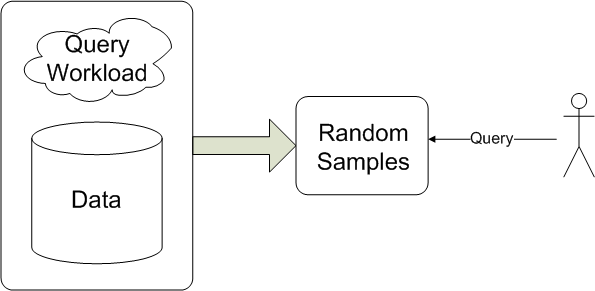 [Speaker Notes: Might give good answers when an attribute has a skewed data distribution.
Might be a good fit for commonly used queries.
Can we use this pre-processed sample(uniform/non-uniform)  for any kind of query?]
Dynamic Sample Selection
Attempts to strike a middle ground between pre-computed and online sampling

Scanning or storing significantly larger amounts of data during pre-processing

Access a small amount of stored data at runtime
[Speaker Notes: accept greater disk usage for summary structures than other sampling based AQA methods in order to increase accuracy in query responses while holding query response time constant]
Dynamic Sample Selection - Architecture
Pre-Processing Phase:
Query 
Workload
Sample 
Data
Select 
Strata
Build 
Sample
Data
Meta-
Data
Dynamic Sample Selection - Architecture
Pre-Processing Phase:
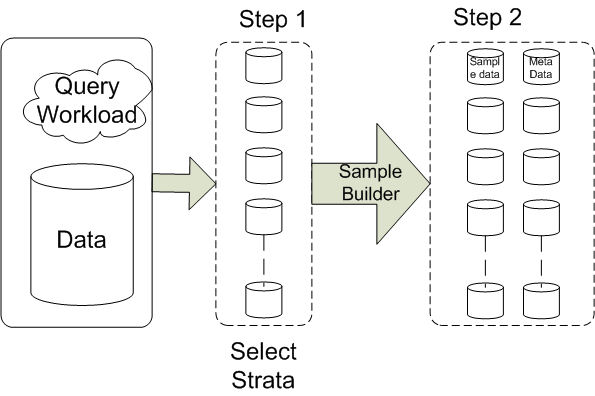 Dynamic Sample Selection - Architecture
Runtime Phase:
Query
Sample 
Data
Choose
Samples
Rewrite
Query
Meta-
Data
Motivation – Small Group Sampling
Example : Aggregation queries with “group-bys”

select 
	Age, 
	Income, 
	count(*) 
from T 
	group by 
	Age, Income


Uniform sampling ?
Congressional sampling?
Outlier Indexing? 

	Small group sampling technique makes use of Dynamic Sample selection Architecture
	Treat small and large groups differently
[Speaker Notes: It is the small groups that are the problem case for uniform sampling.
Small group sampling technique makes use of Dynamic Sample selection Architecture.
A disadvantage of this approach was
that the primary emphasis was on the data variance problem, and while the authors did propose a hybrid solution for both the data variance as well as the low selectivity problem, the proposed solution was heuristical and therefore, suboptimal.]
Small Group Sampling
Approach:
Overall sample – perform uniform sampling on large groups.  
Small group tables - one or more sample tables for smaller groups.
Pre-Processing Phase:
Create a overall sample s_overall
2. “Age” Histogram ( Column Index: 0)







r : Base Sampling rate, determines the size of Overall Sample (eg, 30%)
t : small group fraction, max size of each small group table (eg, 20%)
s_overall
s_age
Small group table
Pre-processing Phase
“Income” Histogram(Column Index: 1)
s_overall
s_income
011
011
Runtime Phase
s_overall
s_age (Column Index: 0 - 001)
SELECT Age,  Income,  count(*)  FROM Employee_tbl   GROUP BY Age, Income

SELECT        Age, Income, count(*) 	FROM 	s_age 	GROUP BY 	Age, Income
UNION ALL
SELECT       Age, Income, count(*) 	FROM 	s_income 	GROUP BY Age, Income
WHERE      Bitmask & 1 = 0 		/* ie, 001 . (eg, 010 & 001 = 000 ; 011 & 001 = 1)*/
UNION ALL
SELECT      Age, Income, count(*) * (100/30) FROM   s_overall                  GROUP BY Age, Income
WHERE     Bitmask & 3 = 0 	/* 3 = 20 + 21  ie, 011 (eg, 001 & 011 = 1; 011 & 011 = 1; 010 & 011 = 1)*/
s_income (Column Index: 1 - 010)
Relative Error – TPC-H  Benchmark Database
Groups Missing – TPC-H  Benchmark Database
Accuracy Metrics
Accuracy Criteria
Include as many possible groups to calculate approximate answer.
Error in the aggregate value for each group should be small.

Q = Aggregation Query.
Let G = {g1, g2, g3, … gn} be the set of n groups in the answer to Q
xi = aggregate value for group gi.

A= Approximate Answer to Q
G’ = {gi1, gi2, gi3, … gin} be the set of m groups in A
x’i1 = aggregate value for group gij.
Accuracy Metrics
Percentage of groups from Q missed in A:


2. 	Average Relative Error


 
3. 	Average Squared Relative Error:
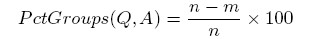 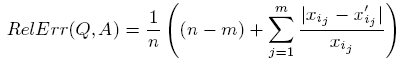 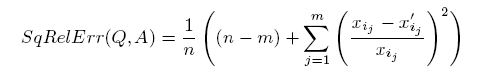 Expected Average Squared Relative Errors
Q = Count Query over over a database with N tuples.
Let G = {g1 . . . gn} be the set of n groups in the answer;
pi = fraction of the N tuples that belong to group gi. 
Let C denote the set of grouping columns in the query Q 
Let [vC,gi Є L(C)] denote the indicator function that equals 1 when the value for grouping column C in group gi is one of the common values L(C) and 0 otherwise. 
Au, an approximate answer for Q produced using uniform random sampling at sampling rate s/N
Asg, an approximate answer for Q produced using small group sampling with an overall sample generated at sampling rate s’/N.
Expected Average Squared Relative Errors
Let Eu = E[SqRelErr(Q,Au)] and Esg = E[SqRelErr(Q,Asg)] denote the expected values of the average squared relative error on Q of Au and of Asg,respectively.
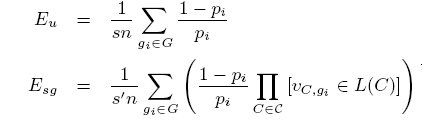 Thank You.